Improving the Peer Review Process

Redesign Board June 2017
Approach to evaluation
Feedback from Members
Feedback from participants
Desk-top review – extent to which the framework for reviews was used
[Speaker Notes: Review reports being finalised this month and will come back to the Board for Member views.

From the work done so far, some options favoured over others]
Member views
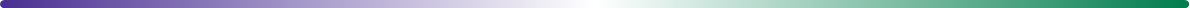 The peer review process:
Delivered recommendations for reviewing services in a short space of time 
Provided insights for Councillors into services and deeper knowledge about them through participation in reviews 
Broadened Member understanding of services they had not previously been involved in
Provided officers with a chance to demonstrate their ability and some seemed to enjoy it 
Demonstrated the openness of staff to change, especially Heads of Service affected.
Participant views - benefits
Fresh eyes
Team composition – perspectives
Ability to probe and with a mandate
Encouraged cooperation and openness, not blame 
Challenging and supportive of Host HoS
Member and TU involvement – early on, trust
Timescale and guidance, especially 10 options and support for e.g. Citizens’ Panel
Staff development
[Speaker Notes: Review reports being finalised this month and will come back to the Board for Member views.

From the work done so far, some options favoured over others]
Participant views - concerns
Capacity
Review selection and scope 
Sense of loss when finished
Too rushed at presentation to Board
Data short comings – cost and quality
Ongoing support to see the change through, systems clunky
[Speaker Notes: Review reports being finalised this month and will come back to the Board for Member views.

From the work done so far, some options favoured over others]
Participant views - changes
Identifying areas for peer review – where things are stuck, costs high and budget growing, ask HoS where they need support and insights, performance issues, audit findings. 
Supporting the Board – check in on scope early on, Members supported to be attached, non affected Directors offer check-in that challenge proposed is sufficient, rather than Values Champions, staggered start with more time and review team for final presentation.
[Speaker Notes: Review reports being finalised this month and will come back to the Board for Member views.

From the work done so far, some options favoured over others]
Participant views - changes
Supporting peer review teams – develop 1 day training at outset, bank of peer support, mentor match, broaden out ID of review teams and co-opt if needed, HR and Finance support, refresh the framework, team leader timing.
Supporting staff – simpler diagram of process, scope for front-line staff to be co-opted, range of methods for communicating and engaging and recognising what has gone before. ID ongoing support for host HoS after review and check in for review teams.
[Speaker Notes: Review reports being finalised this month and will come back to the Board for Member views.

From the work done so far, some options favoured over others]
Participant views - changes
Peer reviews seen as useful for reviewing the model of service delivery.
Other new reviews
Lean review
Commercial Reviews
Community reviews
Sit alongside reviews led by professional practice, national policy change, audit findings and Digital First Programme.
[Speaker Notes: Review reports being finalised this month and will come back to the Board for Member views.

From the work done so far, some options favoured over others]